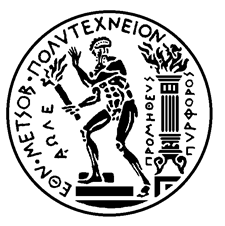 National Technical University of Athens
School of Electrical and Computer Engineering
Division of Communication, Electronic and Information Engineering
Network Management and Optimal Design Laboratory
Enabling Privacy-Aware Zone Exchanges
Nikos Kostopoulos
nkostopoulos@netmode.ntua.gr
RIPE SEE 12, Athens, April 2024
Contributions
A privacy-aware schema relying on hashed names stored within probabilistic data structures 
Efficient DNS zone distribution to Recursive DNS Servers and scrubbing service providers that may support DNS attack mitigation closer to attack sources
Design Requirements:  Privacy-aware, efficient zone mapping  Support for existing DNS request types (AXFR – full zone        transfer, IXFR – incremental zone transfer)  Dynamic (incremental) updates
Zones mapped within privacy-aware Cuckoo Filters (CF’s), which support element deletions
Background: Cuckoo Filters (CF’s)
Proposed Baseline Design
Privacy-Aware Zone Manager- Builds privacy-aware zones    (Hashed & Incremental Zones)  based on Cuckoo Filters (CF’s)- Coordinates zone management
Plaintext DNS Zones- Unhashed domain names
Hashed DNS Zones- Entire hashed zone contents- Retrieved via AXFR DNS queries
Incremental DNS Zones- Hashed recent zone updates- Retrieved via IXFR DNS queries
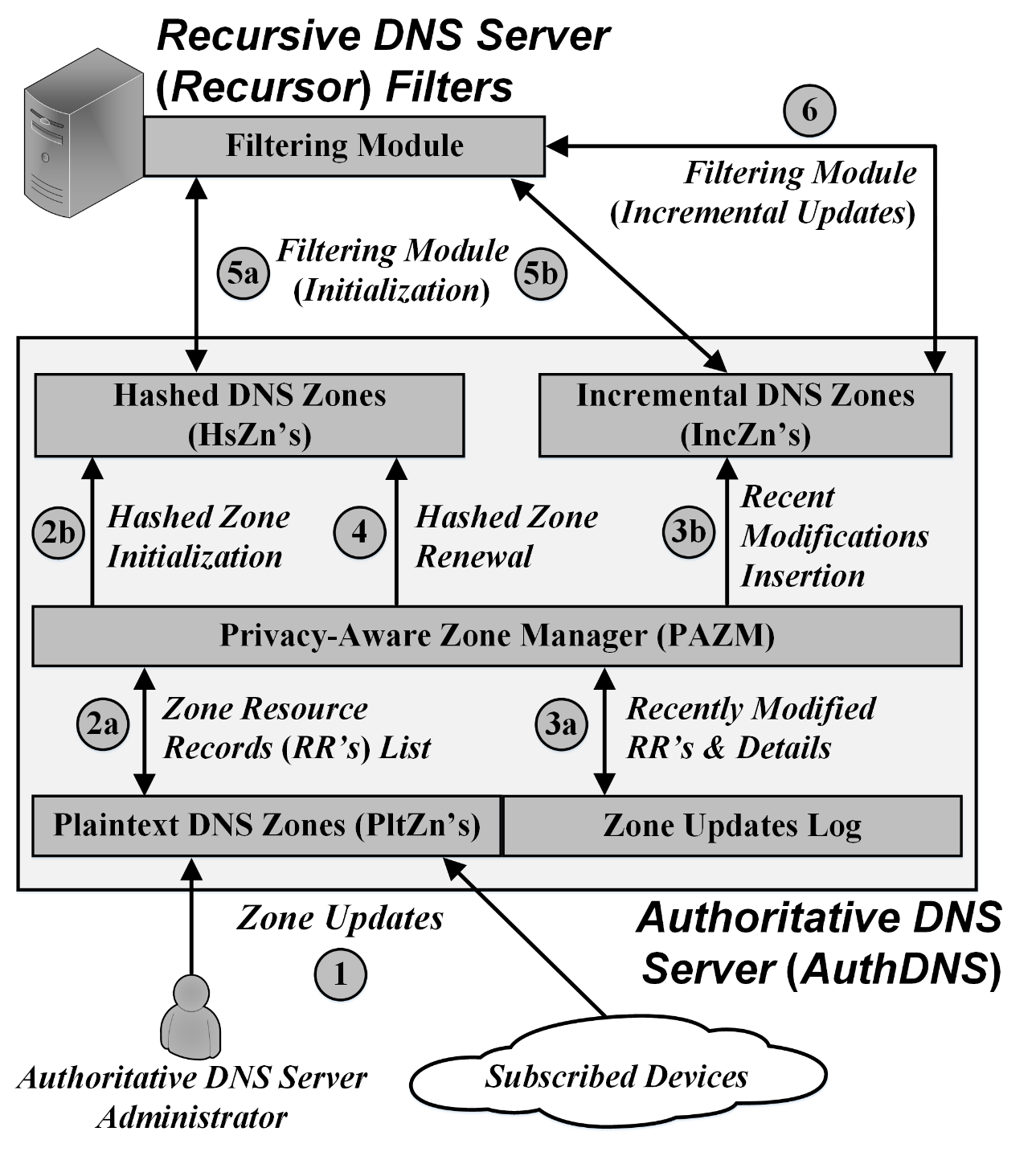 Hashed DNS Zones
These zones hold the FQDN’s of the Plaintext DNS Zones hashed and mapped in Cuckoo Filters (CF’s)
Serialization format (zone hszn.tld):
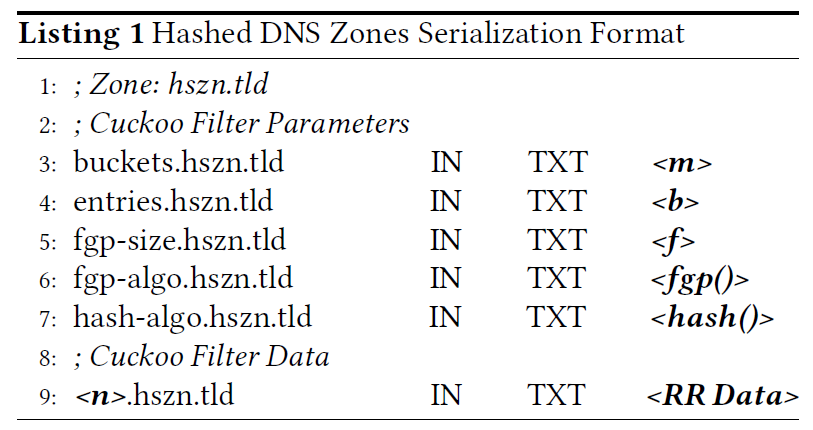 Hashed DNS Zone Resource Record (RR): Example
RR of a Hashed DNS Zone after building the CF
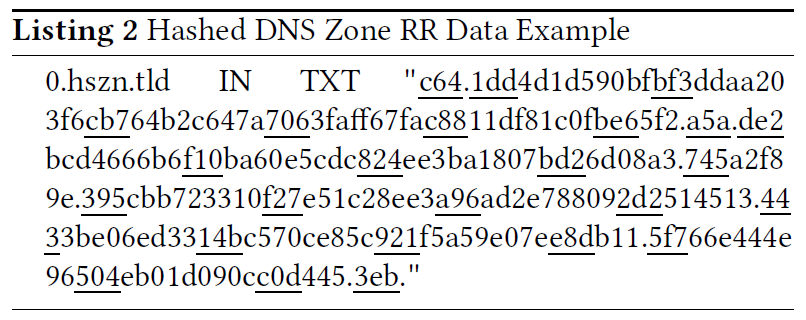 CF parameters:
12-bit fingerprints
b = 4 entries / bucket
Mmh3 hash functions
Mapping Specifications:
Prototype Evaluation: CF Privacy Properties (1/2)
Attacks to Cuckoo Filter (CF) privacy: 
Looking up all possible name combinations and measuring:
True Positives (TP’s): Positive lookups for names stored in the CF
False Positives (FP’s): Positive lookups for names not stored in the CF
If FP’s >> TP’s: 
Discovery of zone names becomes next to impossible
Hashed CF contents are protected with high certainty
Prototype Evaluation: CF Privacy Properties (2/2)
Use case: 
CF lookups for all permitted name combinations with 1st label (prefix) lengths of 3-7 characters 
Permitted characters: Letters, digits, hyphens
Considered zone: ntua.gr (8,294 names)
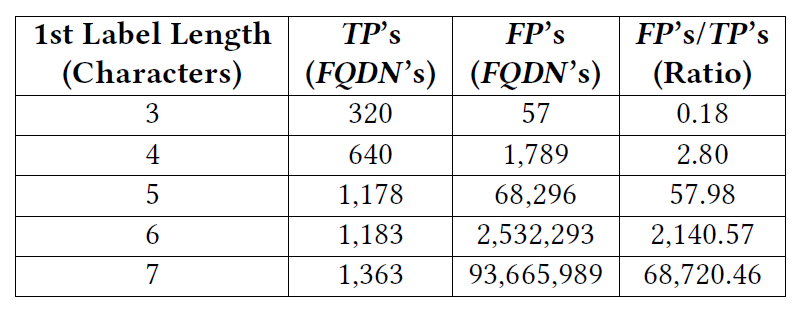 CF False Positive (FP) probability: 0.3%
For prefixes longer than 5 characters: FP’s >> TP’s Hashed names are protected with high certainty 
Longer prefixes or multiple labels result into more FP’s
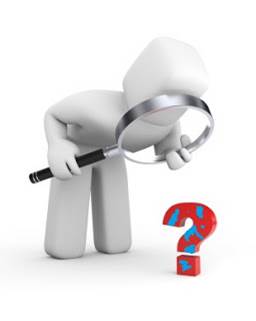 Nikos Kostopoulos
nkostopoulos@netmode.ntua.gr
Thank you!